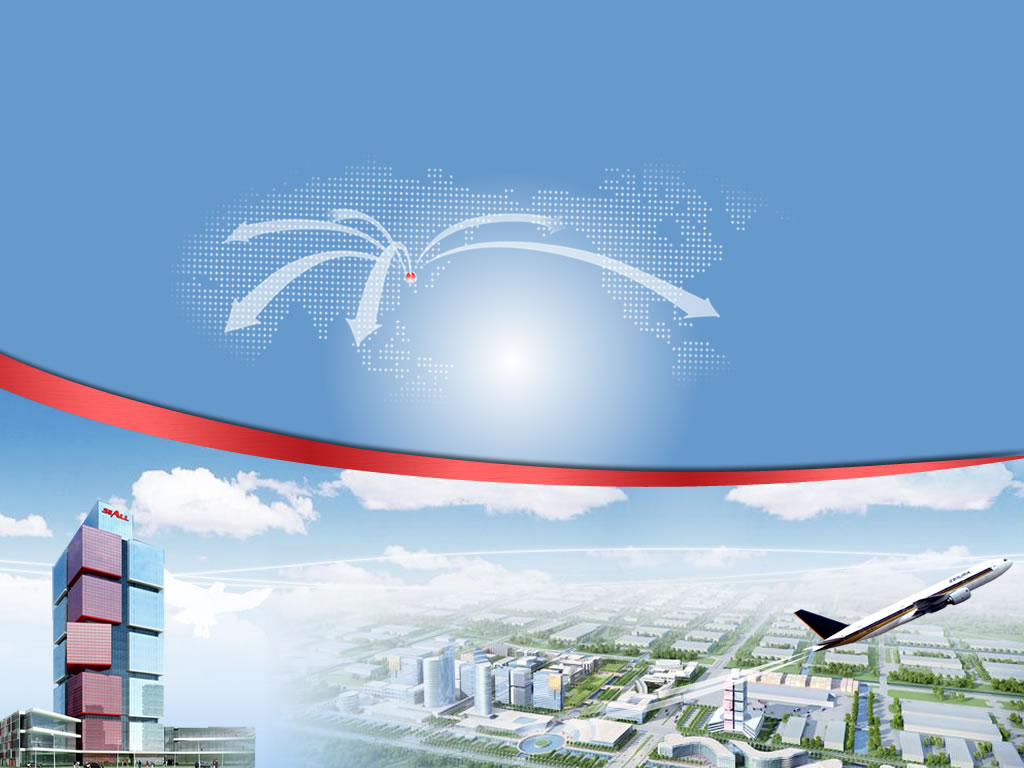 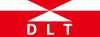 新三板每周资讯
战略投资部
第九期
新三板分层即将落地！最早或今日盘后推出
今年的资本市场改革一再向市场“爽约”，多项政策虚晃一枪，市场感慨“袖子都撸了让我看这个”。不过，新三板市场分层将如期在本月底落地，甚至有望在今天推出。
分层落地在即，市场却没有表现出喜迎分层的盛况，成交额依旧在5、6亿元徘徊，价格指数连续下跌，市场交投毫无生气。分析人士认为，市场对分层后能否及时推出利好政策存疑，同时留在基础层的企业也会更加焦虑。
分层标志着新三板市场发展进入新的阶段，在越来越多挂牌企业申请IPO辅导的压力下，新三板有望改善服务，推进实质性措施落地。对于投资者而言，市场低迷价格下滑也意味着投资机会显现，基金产品集中到期可能会使得价格低于价值的机会不断涌现。
分层前的黎明静悄悄
虽然分层方案没有在5月初如期出台，但是有股转系统人士对本报记者确认，分层将会在5月之内推出。
目前，股转公司已经展开多轮为分层准备的技术测试，本周一到周五还在进行优先股转让仿真测试。记者了解到，股转公司推迟了原定在周五举办的新三板高层论坛，但是周六举办的金融街论坛议程显示，股转公司领导将会参加，这意味着新三板分层方案有可能在周五收盘后公布。
新三板分层即将落地！最早或今日盘后推出
分层即将来临，然而新三板市场却看不到喜迎分层的热闹景象，市场成交量依旧低迷，本月以来全市场成交额在5、6亿元徘徊，与A股市场相去甚远，也不及新三板去年同期一半的交易量。
同时，市场价格遭遇持续下滑，三板做市指数在过去一个月时间几乎每天都在下跌，周四收于1183点，接近历史最低点，回到了去年年初市场行情爆发前的水平。1500多只做市股票中，已经有56只股价跌破了每股净资产。
新三板智库负责人邱翼对《第一财经日报》表示，分层有没有实际效果需要看后续配套政策。他认为，行情低迷有多个因素，首先，抢筹行情在分层标准刚发布的那一两个月就已经提前透支，其次是股票陆续解禁有套现需求，另外，个别企业跑路现象也引起了市场警惕。
去年11月分层征求意见稿发布期间，三板做市指数曾出现十连阳的行情，一度达到1586点，但此后开始持续下行。根据分层草案，大约10%的优质挂牌企业能够进入创新层，但是暂不实行竞价交易、不降低投资者门槛，也没提到转板试点，这令一些具有IPO资质的挂牌企业感到失望。
新三板分层即将落地！最早或今日盘后推出
阳光总在风雨后
新三板分层的思路是受到美国纳斯达克市场的启发。1971年创建的纳斯达克最初只是收集、发布场外交易非上市股票的券商报价，1982和2006年，纳斯达克先后分层，按照逐次趋严的标准分为三层，为大家熟悉的苹果、谷歌、Facebook都是在“纳斯达克全球精选市场”。
今年3月，股转公司副总经理在上海表示，新三板实施内部分层是为了提供监管、服务的差异化制度供给，新三板的市场按“多层次分布走”的原则先分基础层和创新层。
在流动性持续低迷状况下，新三板分层也有更紧迫的压力。数据显示，在过去一年里，已经有138家挂牌企业进入上市辅导，这些企业大多能够满足上市标准。优质企业的离开说明新三板更像是一个为企业上市做准备的过渡性市场。
金龙腾（831222.OC）副总经理宋斌对《第一财经日报》表示，“分层便于投资者更好地发现企业，现在有7000多家，良莠不齐，对于投资者来说，进入创新层肯定是相对比较优质的。分层也会增加创新层企业流动性，提高市值，吸引更多的投资者进来。”
新三板分层即将落地！最早或今日盘后推出
不过，分层并未受到所有人欢迎。一位券商挂牌业务负责人告诉记者，“分层会削弱新挂牌企业的积极性，资金将主要集中在创新层，基础层企业被贴上了‘不行’的标签，投资价值不被认可，不可能获得融资。”他认为，分层后处在基础层的企业和他们急于退出的投资者可能会更加焦虑。
分层究竟会对基础层企业造成何种影响、对创新层能否带来福音、对提升市场流动性有多大作用，还需要拭目以待。中信建投投行部董事总经理李旭东在第一财经电视《掘金新三板》栏目中表示，市场更关注的是制度优化举措是否能及时跟进，只有如引进公募入市，扩大投资者队伍，扩大做市商队伍的实质性举措落地，才能真正提高市场的信心。
南方一家上市券商新三板业务负责人对记者表示，当前市场冷清，但恰恰意味着投资机会。在市场较热时，企业对自身估值有过高期望，随着流动性持续低迷，企业将会调整自身心态，更愿意和投资者分享成长的价值。他认为，在流动性不足的状况下，面临退出压力的基金产品抛盘将会带来值得关注的市场投资机遇。
新三板分层方案终稿终落地：数项标准修改
5月27日证监会召开例行新闻发布会，会上新闻发言人张晓军公布新三板分层方案正式推出。
股转系统发布新三板分层管理办法（全文）
安信新三板研究团队：1124家企业进入创新层 占比16%
全市场在等待了近一个月的时间之后，挂牌企业分层方案的最终版本最终公布。
记者在发布会现场了解到，分层方案的最终版相比征求意见稿分别本修改了标准一、标准二、标准三，共同标准以及新挂牌企业准入标准。
在以净利润+净资产收益率+股东人数为参考的标准一种，删除了“最近3个月日均股东人数不少于200人”的规定。即取消了股东人数的限制。
对以市值+股东权益+做市商家数为参考的标准三中，将“最近3个月日均市值不少于6亿元”修改为“最近成交60个做市转让日的平均市值不少于6亿元”，并增加了“合格投资者不少于50人”。
新三板分层方案终稿终落地：数项标准修改
在共同标准中，对挂牌企业的融资提出了要求。原方案的要求是挂牌以来（包括挂牌同时）完成过融资的要求。在修改方案中，则变更为最近12个月（每年4月份最后一个转让日为截止日）完成过股票发行融资（包括申请挂牌同时发行股票），且累计融资额不低于1000万元。
另外，因为三套标准出现了变化，新挂牌企业进入创新层的标准也出现了一些变化。
在流程方面，企业在申报挂牌时，全国股转系统根据分层标准就该挂牌公司是否符合创新层标准自动判断，符合创新层标准的挂牌公司，直接进入创新层。
至于为何方案在5月最后一个交易日才面世。目前市场中便有一种说法，全国股转系统迟迟不公布最终方案，正是要减少企业冲击创新层的可操作性。
一位沪上地区大型券商场外市场部的人士便讲道，“最终方案的变化很大程度上是因为股转系统要控制创新层企业的数量。”
正如前述的企业冲击创新层的情况来看，有数量不少的企业希望可以早点搭上创新层的首班列车。
但一位券商新三板首席分析师向记者分析道：“我们认为股转系统的分层方案是希望将创新层的企业比例控制在10%左右，但按此前企业蜂拥的情况来看，最终这一比例可能会超过20%。这可能是监管层不想看到的局面。”
新三板分层方案终稿终落地：数项标准修改
中泰证券一家分公司承做新三板的人士表示。“此前几乎所有冲击创新层的企业都在利用标准三，但相比前两个标准，这样定制入选可以说让新三板分层变成伪命题。”
前述分析师进一步表示：“股转系统未来是要在创新层上倾向很多政策资源的，如果有太多企业或是企业质量整体不达标，会影响股转系统向监管层争取政策的空间。”
“分层制度实施后，创新层、基础层的企业的差距还会拉大，包括交易量、融资额、估值、品牌效应等等。” 红土创新基金的一位人士此前曾分析道。
“未来大部分基础层比较差的企业不会有什么流动性了，资源都会往创新层或者接近创新层标准的企业倾斜。”深圳市旭日东升资产管理有限公司总经理朱思铭对记者指出。
正是基于以上的判断，很多企业乃至投资机构都认为创新层将为企业带来明显的明星效应
“企业疯狂冲击创新层在某种程度上也是有原因的，根据监管层的说法，新三板的红利会最先在创新层上兑现，这样的诱惑换哪家企业都无法无视。”另外一家北京地区早期挂牌新三板企业的董秘对记者分析道。
但企业的意愿和制度设计的意愿在某种程度上可能存在一定的冲突。
目前市场中便有一种说法，全国股转系统迟迟不公布最终方案，正是要减少企业冲击创新层的可操作性。
分层制度6月27日实施 市场进入全新阶段
5月27日晚间，新三板市场分层制度宣布推出。全国中小企业股份转让系统挂牌公司晚间公布了《全国中小企业股份转让系统挂牌公司分层管理办法（试行）》（下称：《新三板分层分层管理办法》）。自2016年6月27日起，全国股转公司正式对挂牌公司实施分层管理，设立创新层和基础层。
值得注意的是，挂牌创新层，有2个途径。企业可以先挂牌基础层，符合条件后再转到创新层；如果满足直接挂牌创新层条件，也可以直接进入创新层。倘若挂牌创新层后，公司表现不符合要求，同样面临着从创新层回到基础层的可能。每年5月最后一个交易周的首个转让日调整挂牌公司所属层级。
据安信证券新三板研究团队依据《新三板分层分层管理办法》的条件测算，大约16%的优质挂牌企业能够进入创新层，符合条件的新三板企业为1124家。
市场普遍认为，分层制度的推出标志着新三板市场进入了一个全新的发展阶段，一方面，创新层将诞生真正极具潜力的优秀公司，监管也会从这一板块逐步加强，市场走向规范。另一方面，由于没有进入创新层，普通层的企业股价会下跌，价格低迷不少企业会出现投资价值，吸引更多的机构投资者，市场流动性会客观上得到改善。
分层制度6月27日实施 市场进入全新阶段
今日新三板市场成交数据对分层制度落地报以热捧。今日新三板做市转让成交744家，成交股数：6641.91万股，成交金额3.26亿元；协议转让成交200家，成交股数：8297.72万股，成交金额3.08亿元。合计成交金额为6.34亿元，超越了近期每日成交4、5亿元的数据。
资金、政策倾斜创新层
据野马财经了解，全国中小企业股份转让系统（下称：股转系统）已经组织了多轮为分层准备的技术测试，本周还进行了优先股转让仿真测试。
早在去年11月24日，股转系统发布了《全国股转系统挂牌公司分层方案（征求意见稿）》，初步将新三板挂牌公司划分为创新层和基础层，分层后将实施差异化制度安排。随着市场的发展，再对相关层级进行优化和调整。
本次公开的分层方案，从普通层进入创新层有三种门槛，满足一项即可直接进入创新层。但若企业自挂牌以来从未实现成交，也从未进行超过1000万元的融资，或者因为信息披露违规、公司治理违规、交易违规等行为被中国证监会采取行政处罚，或者正在接受立案调查，即使符合创新层标准也不得入选。新三板市场分析人士赵俊认为，进入创新层的企业在资金、政策上将得到倾斜优势。
分层制度6月27日实施 市场进入全新阶段
私募入市解决流动性
截止到5月26日，新三板挂牌公司已经有7377家，同比增长了近2倍，但新三板做市指数自2015年4月份的2673点的最高点一路往下，最近半年更是一直徘徊1200点左右。今天，盘中最低报1181.44点。2015年，每天交易额在2亿元上下。全年有2895家公司无交易，约占当时市场的50%。
而1200点被认为是去年大举布局新三板做市商的盈亏平衡点，跌破1200点，做市商们就基本处于“赔本赚吆喝”。据《经济导报》报道，新三板已有机构投资者离场的现象：截至4月30日，新三板机构投资者的投资项目数量，由去年12月末的1190笔大幅下降到62笔，投资金额由152亿元锐减至6亿元。
今日，张晓军披露。证监会准备开展私募基金管理机构参与新三板做市业务试点工作。由全国股转系统具体办理私募机构参与试点的备案管理工作，从资本实力、专业人员、业务方案、信息系统、诚信记录等方面明确资质条件，按照“稳起步”的原则，择优选取机构进行试点。
前述新三板市场分析人士赵俊认为，允许私募机构参与做市业务，想当于增加了整个市场的玩家，有助于增加新三板的流动性。
分层制度6月27日实施 市场进入全新阶段
互金企业暂不予进入创新层
据全国中小企业股份转让系统公告称，私募基金管理机构按照相关监管要求整改后，符合创新层标准的，可以进入创新层；小额贷款公司、融资担保公司、融资租赁公司、典当行、商业保理公司以及互联网金融等特殊行业挂牌公司，在相关监管政策明确前，暂不进入创新层。
证监会新闻发言人张晓军今日表示，对金融类机构以及类金融机构挂牌新三板作出原则性安排，国家相关机构批准设立并颁发许可证的金融机构以及符合条件私募基金机构可以在新三板挂牌并融资，全国股转公司应制定具体挂牌条件，从严监管已挂牌金融类机构，并实施差异化信批及监管要求。
上海星鸿资产合伙人、副总经理方敏杰对野马财经表示，证监会今日发布会透露出来的信息，监管思路类似于搞分层的管理思路，一般的互联网金融企业这样的类金融企业挂牌的门基本就关上了。符合条件可以挂牌的，要么是金融机构、要么是有国家相关机构批准设立并发牌照的金融企业，比如说有基金销售资格、保险代理资格的这样的金融企业，符合条件可以挂牌，后期肯定会出具体的金融机构、类金融机构挂牌管理细则。
分层制度6月27日实施 市场进入全新阶段
目前，新三板市场有8家与互联网金融相关联的公司，有四家是成为新三板上市公司的全资子公司，曲线登陆新三板。这4家分别是万惠金科（430705）的PPmoney、软智科技（832144）的金蛋理财、光影侠（831138）的团贷网、瓷爵士（831441）的温商贷。
此外，嘉网股份（430498）收购了安心贷30%的股权，九信金融的母公司九鼎投资(34.040, -0.81, -2.32%)拥有九信资产（831400）77.02%的股份，中瀛鑫（831061）拥有恒富在线的19%的股份，大富装饰（832320）拥有乐金所10.67%的股份。
整顿规范后政策放开
证监会今日发布会传递出的信号，意味着类金融机构挂牌新三板重启。此前，国家相关部门已经着手进行了一轮针对互联网金融和私募机构的整顿、规范。
分层制度6月27日实施 市场进入全新阶段
今年1月份，类金融企业挂牌新三板曾被证监会暂时叫停。据《21世纪经济报道》称，受到融资暂停影响的已挂牌私募基金管理机构共12家，预计融资总额127.94亿元。具体名单如下图。
春节后，各地金融办和多部委开展了一轮互联网金融整治工作。本月19日，一些金融机构已经相继学习和落实此前国务院制定的《互联网金融风险专项整治工作实施方案》。
春节前夕，中国基金业协会针对私募基金行业陆续发布《私募投资基金管理人内部控制指引》、《私募投资基金信息披露管理办法》、 《关于进一步规范私募基金管理人登记若干事项的公告》等多个重磅文件，从严要求，被私募机构称为“史上最严监管期”。4月23日，很多从业多年的私募基金大佬也去参加了从业资质考试。
在对这两个行业集中整治后，目前市场上积累的风险已经释放了不少。
新三板转板试点及退市机制或将提上日程
市场期盼已久的分层制度终于落地，意义重大不言而喻。首先这是中国证券市场多层次资本建设的重要的制度完善，对新三板市场的健康发展至关重要，释放出积极的信号。这意味着新三板预期的政策红利在按计划有条不紊地推进着，彰显出监管层坚定的变革决心和态度；对于挂牌企业而言，这将显著改善潜在优质企业的融资和交易环境，挂牌公司成长分化将更加明显；对于投资者而言，分层的到来有助于提振投资者的信心，点燃市场热情，新三板交投的活跃升温值得期待。
此次分层方案对创新层入选标准进行了局部调整，能够比较有效地剔除掉那些想要突击达标、打擦边球进入创新层的企业，确保了入选创新层的企业质量。同时推出的维持标准也使得进入创新层的企业要更加努力诚实经营，形成优胜劣汰的良性循环机制。为了吸引更多的潜在优质企业进入新三板，申请挂牌的公司也有直接进入创新层的标准。这样会吸引更多的，优质企业来新三板挂牌。暂时没有进入创新层的企业也不用焦虑，不断完善的创新层升降级机制是是今后制度建设的关链。分层方案已经得到落实，下一步，需要期待分层方案的后续配套细则出台。待分层制度运转成熟后，创新层内再分层、部分企业交易降低门槛，转板试点、退市机制等政策的制定或将提上日程。
挂牌新三板新增8条件 排队私募机构面对新考验
私募机构挂牌新三板去年底被叫停之后，近日终于迎来开闸。监管部门对金融类机构在新三板挂牌融资作出了原则性安排，全国股转公司则对私募机构挂牌列出8个必备条件。
已挂牌私募机构或面临整改
日前，全国股转系统发布《关于金融类企业挂牌融资有关事项的通知》。其中特意提到私募基金管理机构新增挂牌需满足8个条件，并明确已挂牌的其它具有金融属性企业不得采用做市转让方式，但在《通知》发布前已采用做市转让方式的除外。
上述新增挂牌条件发布之后，业内人士表示，今后私募机构要在新三板挂牌将非常难。比如“创业投资类私募机构最近3年年均实缴资产管理规模在20亿元以上，股权类私募机构最近3年年均实缴资产管理规模在50亿元以上”两项门槛亦可以将大部分的小型私募机构排除在外。据私募汇APP信息显示，股权投资类私募机构规模在50亿以上的仅有3.45%。上述八个条件中，“挂牌之前不存在以基金份额认购私募机构发行的股份或股票的情形”，“募集资金不存在投资沪深交易所二级市场上市公司股票及相关私募证券类基金的情形，但因投资对象上市被动持有的股票除外”等要求，亦引发业内人士的关注，基金份额转股以及在二级市场频繁举牌，曾让已挂牌的某些大型私募机构饱受争议。另外，针对目前已经挂牌但不符合新增挂牌条件的私募机构，股转公司要求进行自查，限期1年内进行整改，未按期整改或整改后仍不符合要求的，将予以摘牌。
挂牌新三板新增8条件 排队私募机构面对新考验
广证恒生相关人士表示，私募在新三板的新规定下将会迎来“跃龙门”的阶段，“这是一个具有分水岭意义的时期，私募巨头将崛起，强者恒强。”
据了解，目前新三板已挂牌涵盖股权类及证券类投资的私募机构有20多家，包括九鼎投资(34.200, -0.65, -1.87%)、中科招商、浙商创投、硅谷天堂、同创伟业、明石创新、信中利、思考投资、架桥资本、天图投资等。
30多家私募机构等候入场
针对等待入场的私募机构，新规要求，已取得挂牌函的私募机构，须按照新增挂牌条件重新审查，如符合新增挂牌条件的，可办理后续挂牌手续；如不符合新增挂牌条件的，应在1年内进行整改，整改后符合新增挂牌条件的，可办理后续挂牌手续，否则将撤销已取得的挂牌函。
据证券时报记者统计，截至目前，新三板共有30多家私募机构申报中和等待挂牌。其中，天星资本、嘉富诚、金晟资产3家公司去年底已经取得挂牌函，目前处于等待挂牌状态中，另外还有君联资本、中信资本、东方港湾、暖流资产等知名私募机构还在“在审”状态。
挂牌新三板新增8条件 排队私募机构面对新考验
不过按照上述8个条件，预计上述许多在审和已经拿到挂牌函的部门私募机构依旧无法顺利入场，比如“私募机构持续运营5年以上，且至少存在一只管理基金已实现退出”这一要求，已可以让上述部分私募机构等候挂牌期限继续延长。
除了私募机构外，全国股转系统发布的消息显示，对于“一行三会”监管的企业按现行挂牌条件审核挂牌申请，对这些企业日常监管将进一步完善差异化的信息披露安排。不过小额贷款公司、融资担保公司、融资租赁公司、商业保理公司、典当公司等具有金融属性的企业，股转公司表示，“在相关监管政策明确前，暂不受理其他具有金融属性企业的挂牌申请。”
据证券时报记者了解，在日前新三板官网公布的在审企业名单中，有至少12家小贷公司还在排队。
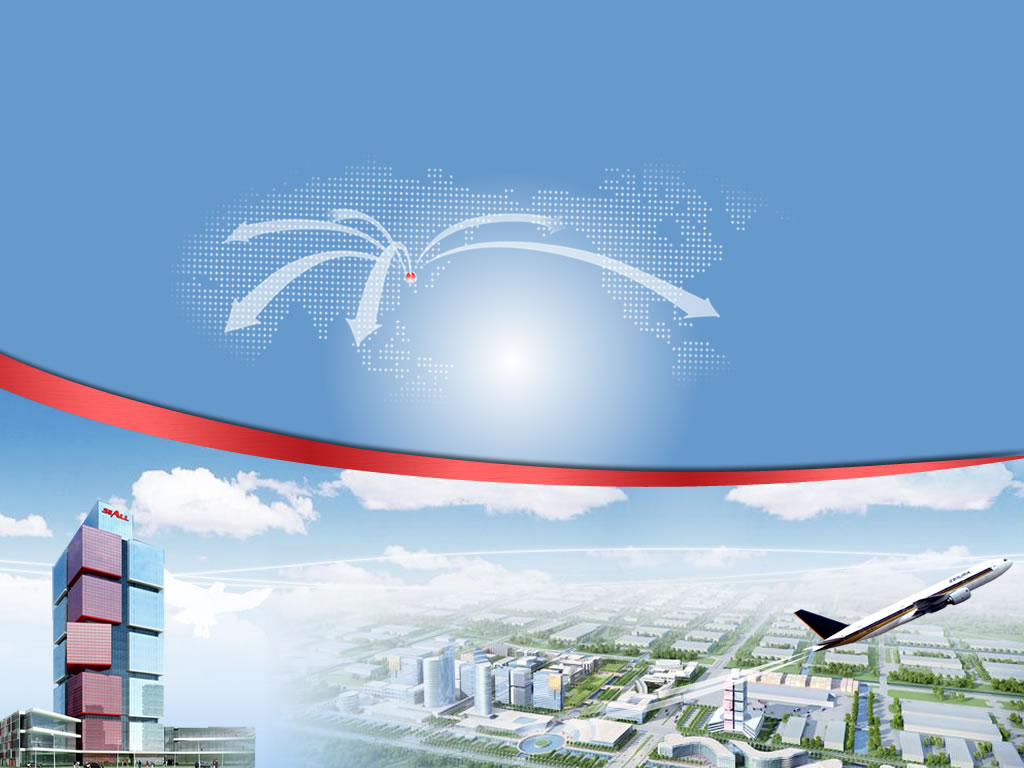 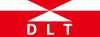 谢谢！